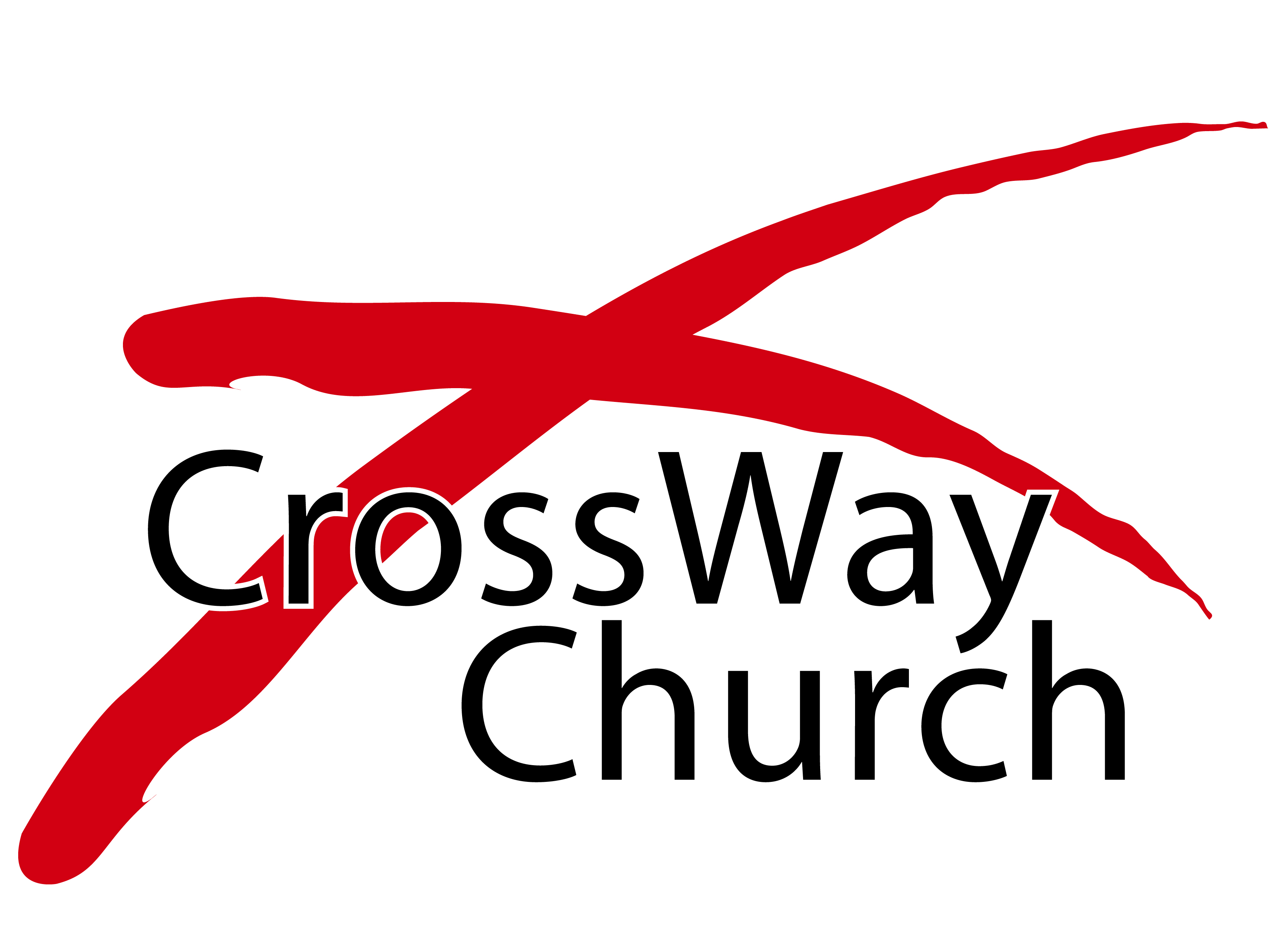 David and Ish-bosheth
David: A Man after God’s Own Heart Series [17]
2 Samuel 2:1-11
© July 23, 2017
  Pastor Paul K. Kim
WHAT DOES IT TAKE FOR ONE TO BECOME A KING IN ISRAEL?
It takes a choice/call of God as the LORD’s anointed servant.
David was already chosen by God.
Ish-bosheth was chosen only by man [Abner].

It takes a consensus of the people of Judah and Israel. 
David had a consensus from the house of one tribe [Judah].
Ish-bosheth had a consensus by tradition from the other 11 tribes [Israel].

It takes a support from the elders/leaders of the twelve tribes. 
David had a support only from the elders of Judah.
Ish-bosheth had a reluctant support from the elders of the other 11 tribes.

It takes discernment for God’s guidance in steps toward becoming king.
David sought to be guided by God patiently to become king by God’s will.
Ish-bosheth was made king instantaneously by Abner’s military power.
TWO KINGS: DAVID OVER JUDAH & ISH-BOSHETH OVER ISRAEL
David Becomes King over Judah: By the guidance of the LORD (2:1-7)

  1 After this David inquired of the LORD, “Shall I go up into any of the cities of Judah?” And the LORD said to him, “Go up.” David said, “To which shall I go up?” And he said, “To Hebron.” 2 So David went up there, and his two wives also, Ahinoam of Jezreel and Abigail the widow of Nabal of Carmel. 3 And David brought up his men who were with him, everyone with his household, and they lived in the towns of Hebron. 4 And the men of Judah came, and there they anointed David king over the house of Judah.
TWO KINGS: DAVID OVER JUDAH & ISH-BOSHETH OVER ISRAEL
David Becomes King over Judah: By the guidance of the LORD (2:1-7)

  When they told David, “It was the men of Jabesh-gilead who buried Saul,” 5 David sent messengers to the men of Jabesh-gilead and said to them, “May you be blessed by the LORD, because you showed this loyalty to Saul your lord and buried him. 6 Now may the LORD show steadfast love and faithfulness to you. And I will do good to you because you have done this thing. 7 Now therefore let your hands be strong, and be valiant, for Saul your lord is
dead, and the house of Judah has anointed me king over them.” (vs. 1-7)

David’s habitual posture was to inquire of the LORD (e.g., in saving Keilah, dealing with the Ziklag crisis, etc.); even here in becoming king finally.
David had discerned to move to Judah but still asked for specific guidance.
Jabesh-gilead was a pro-Saul city that was not a part of Judah; yet, David reached out to them as the leader of all people of God (i.e., heart for God).
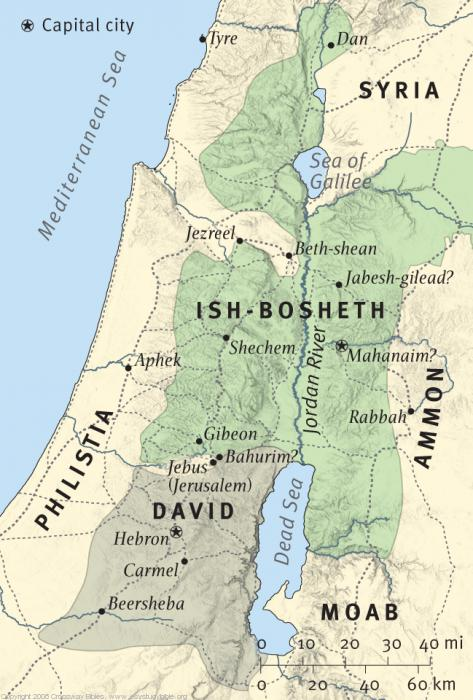 * Source: ESV Study Bible Maps
TWO KINGS: DAVID OVER JUDAH & ISH-BOSHETH OVER ISRAEL
Ish-bosheth Becomes King over Israel: By the will of a king-maker (2:8-11) 

  8 But Abner the son of Ner, commander of Saul's army, took Ish-bosheth the son of Saul and brought him over to Mahanaim, 9 and he made him king over Gilead and the Ashurites and Jezreel and Ephraim and Benjamin and all Israel. 10 Ish-bosheth, Saul's son, was forty years old when he began to reign over Israel, and he reigned two years. But the house of 
Judah followed David. 11 And the time that David was king in Hebron over the house of Judah was seven years and six months. (vs. 8-11) 

Ish-bosheth was Saul’s 4th son who didn’t go to the war on Mount Gilboa.
Ish-bosheth was a little more than a figure head for Abner’s greed for power; he was king—but in reality, Abner had the control over Israel.
Notice that David waited another seven and a half years to become king of all Israel. Why? How was David so patiently wait on the Lord?
THREE LESSONS FROM HOW DAVID & ISH-BOSHETH BECAME KINGS
Lesson #1: David prayed first to inquire of the LORD BEFORE he makes a major decision, seeking God’s guidance in each step.   

1 After this David inquired of the LORD, “Shall I go up into any of the cities of Judah?”. . .   
2 Samuel 2:1
8 I have set the LORD always before me;    because he is at my right hand, I shall not be shaken.
Psalm 16:8

This was one of the key marks of David whose heart was after God’s own heart—his reliance was on God’s guidance not on his own mind or men.
This was his godly habit—a predetermined resolution for God’s guidance not by praying just to say that he prayed but to utterly depend on God.
The key axiom is to “pray FIRST and then do according to God’s guidance.”
THREE LESSONS FROM HOW DAVID & ISH-BOSHETH BECAME KINGS
Lesson #2: David actively used a sound mind to discern his steps toward becoming a king for all people of Judah and Israel.   

7 For God has not given us a spirit of fear, but of power and of love and of a sound mind.2 Timothy 1:7 [NKJV]

8 The wisdom of the prudent is to discern his way,but the folly of fools is deceiving.Proverbs 14:8

Two common pitfalls in seeking God’s guidance are (1) self-reliance (doing it our way) and (2) imprudent passivity (only seeking supernatural signs).
However, God works through our sound mind [i.e., prudent discernment] as well as through supernatural signs in guiding us toward God’s will.
We are to seek godly and wise counsel as we actively use a sound mind.
THREE LESSONS FROM HOW DAVID & ISH-BOSHETH BECAME KINGS
Lesson #3: David waited on the Lord patiently for God’s time & process of becoming king unlike Ish-bosheth who took the short-cut by Abner.   

14 Wait for the Lord;    be strong, and let your heart take courage;    wait for the Lord!
Psalm 27:14

How was David able to wait so patiently for seven and a half years—not to mention the 12-15 years up to this point? He knew how to wait on the Lord.
Unlike Jacob, David trusted in sovereign God who has a plan for his life as well as for the people of Israel. This was why David was not restless.
We too face slow periods of darkness when we think that things are not going the way we expected; we must learn to wait on the Lord by faith!
Wait on the Lord!
“Wait on the Lord" is a constant refrain in the Psalms, and it is a necessary word, for God often keeps us waiting. He is not in such a hurry as we are, and it is not his way to give more light on the future than we need for action in the present, or to guide us more than one step at a time. When in doubt, do nothing, but continue to wait on God. When action is needed, light will come.
― J.I. Packer
THREE PRACTICAL QUESTIONS FOR OUR EVERYDAY LIFE
In what ways will you inquire of the Lord by praying first before you do anything in order to seek God’s guidance on your major decisions? 

What would it mean for you to actively use a sound mind so that you may discern your ways toward God’s will?

What is your first step toward waiting on the Lord patiently for God’s time and process as you seek to be guided by the Holy Spirit?
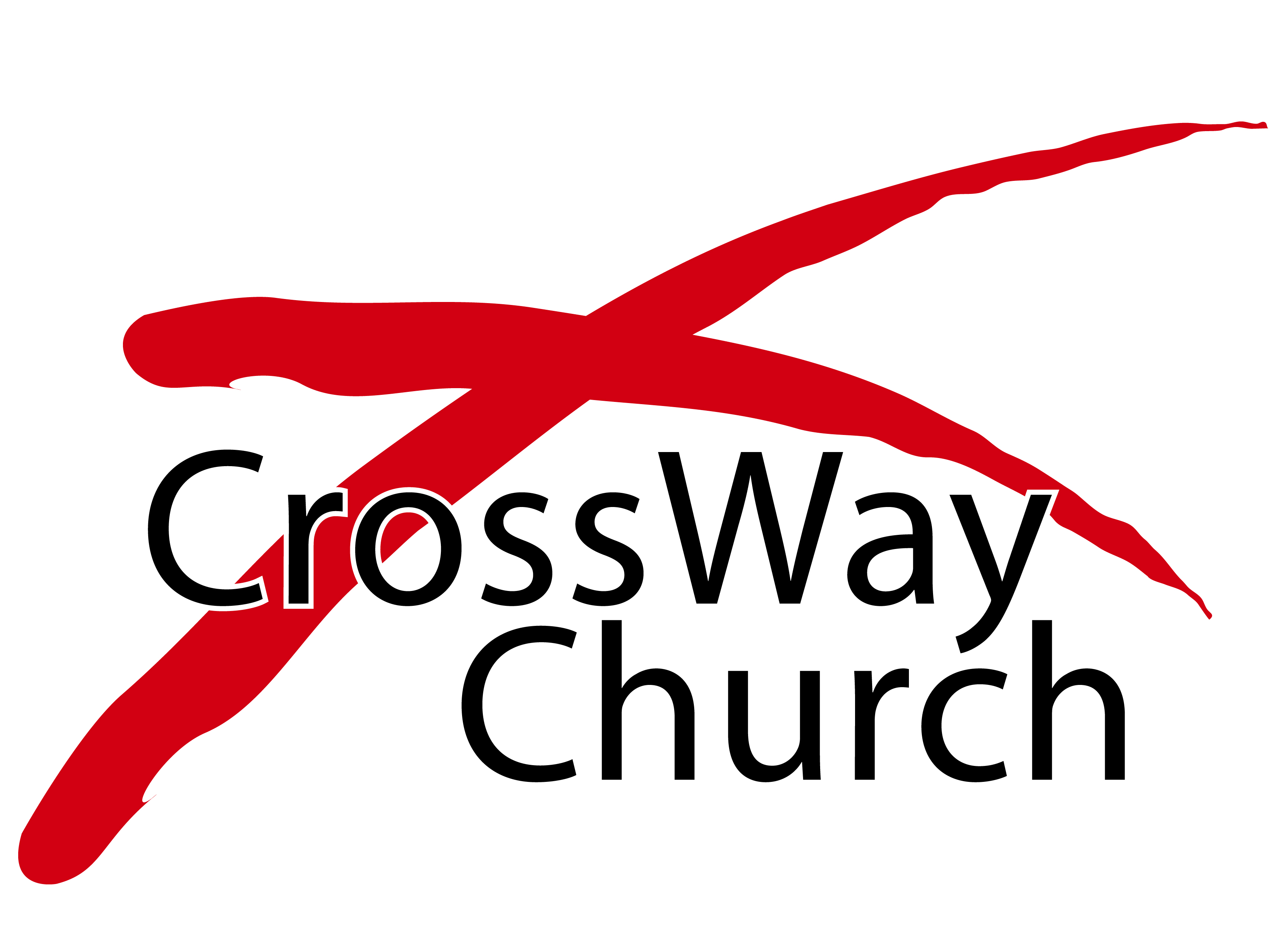